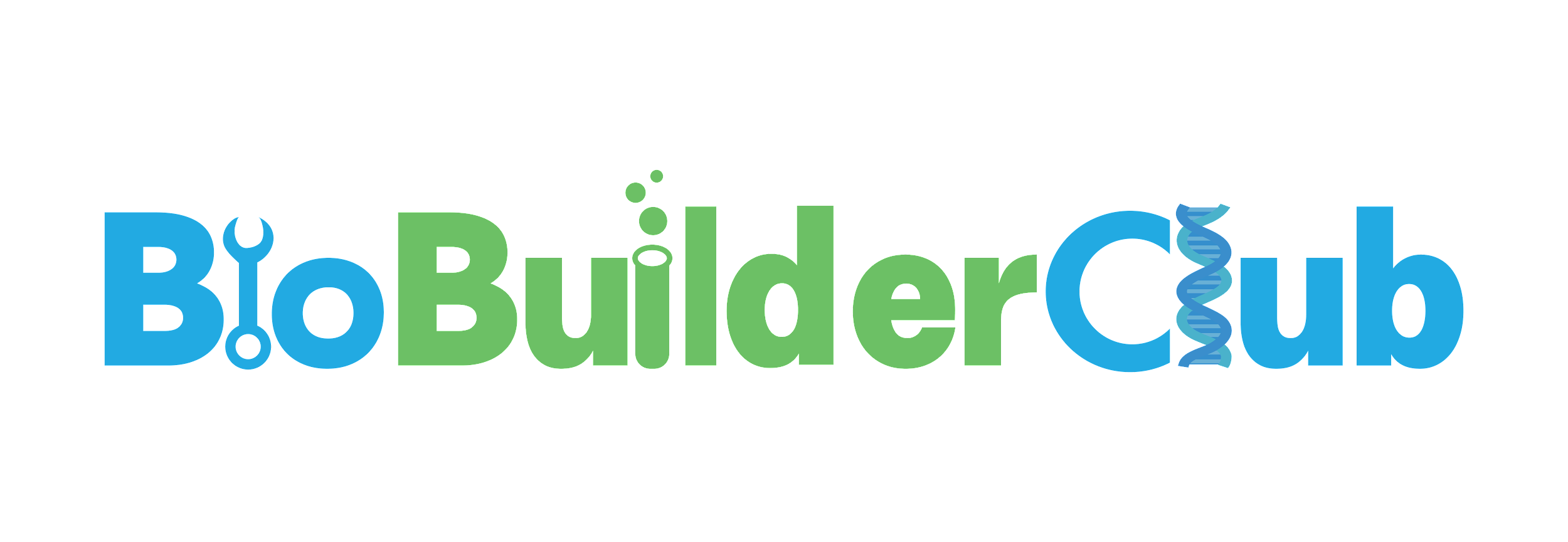 Water Treatment Degradation of Pfas
Exahel Castamdeda, JoAnna Chaclan, Floricela Bravo, Juan Mendoza, Carolina Torres, 
Camillo Samano, Brandon Gonzales, Kevin Cruz Ana White, and Michael Sheets.
Cross Keys High School, Atlanta, Georgia, United States of America
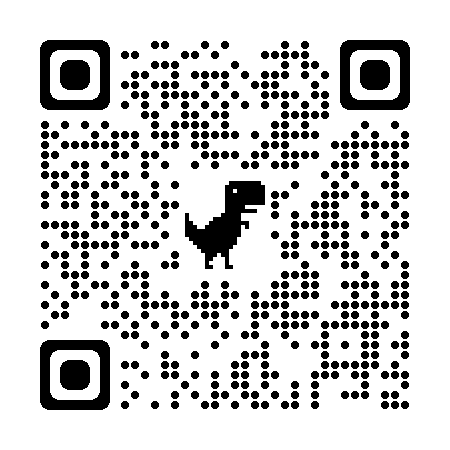 BBC_LT_Cross Keys_2024
Problem: PFAS, a type of microplastic that is ubiquitously found in our environment and detrimental to our health.
Objective: Get rid of PFAS in the water supply.
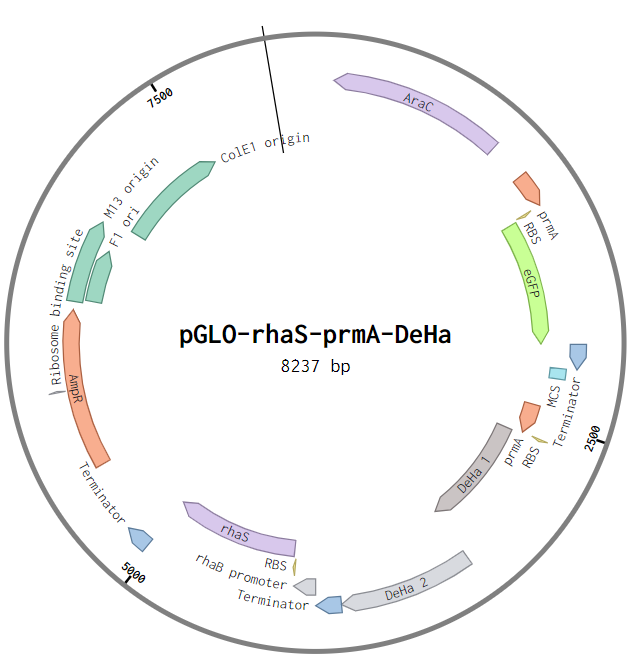 DeHa 1/2
eGFP
PFAS
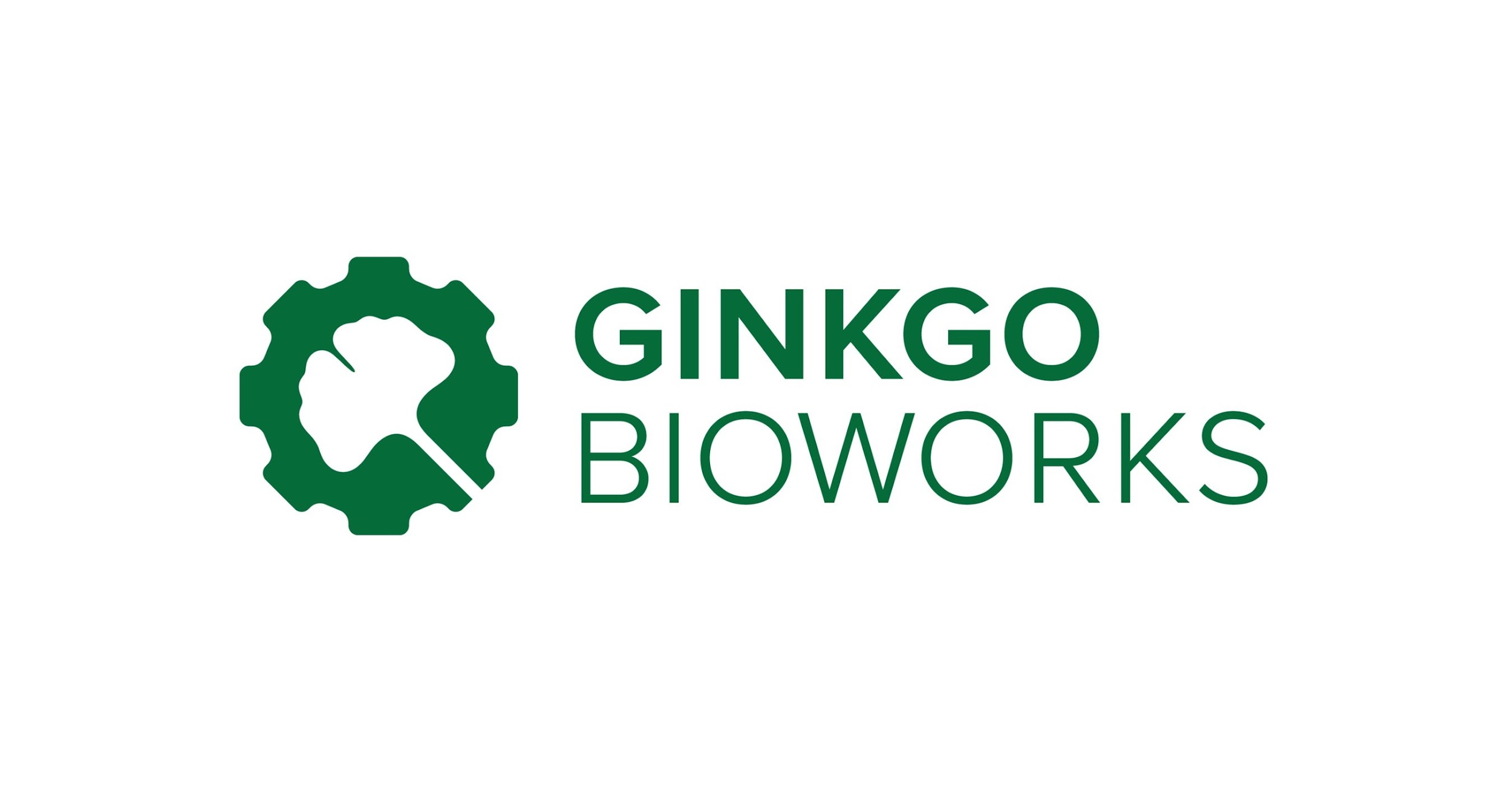 Kill switch gene
Both genes are under the prmA promoter
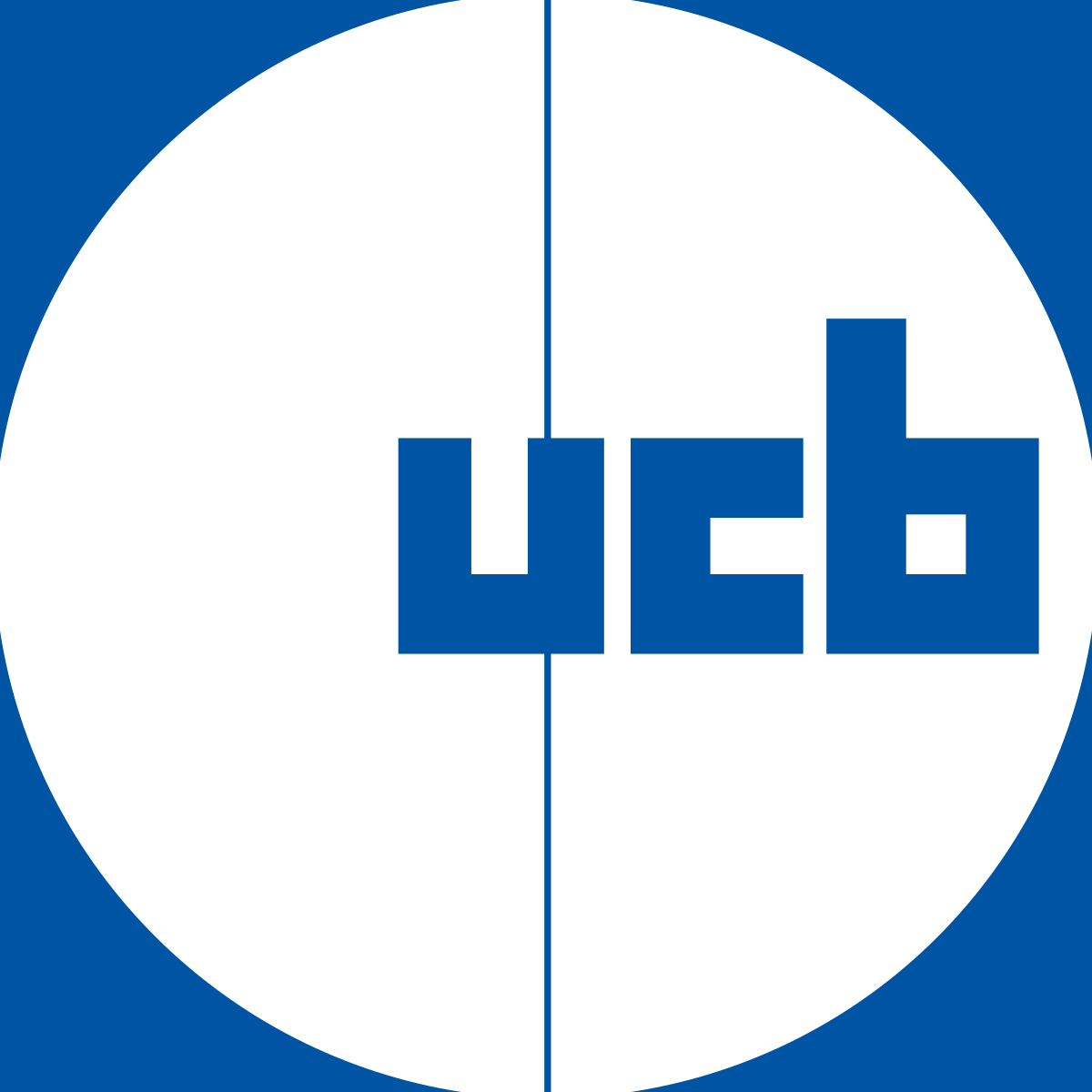 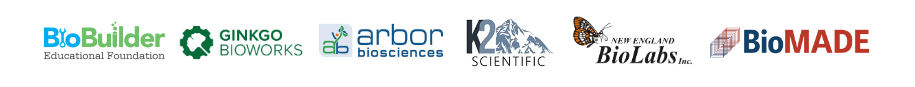 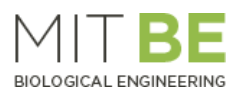 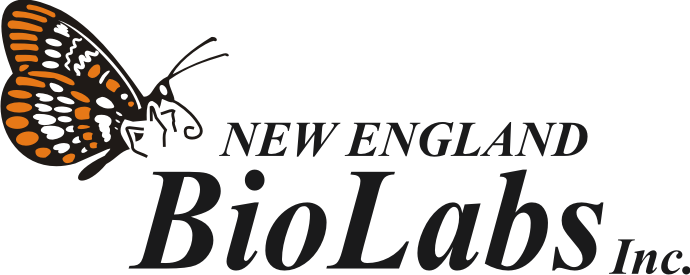 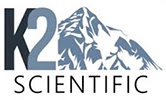 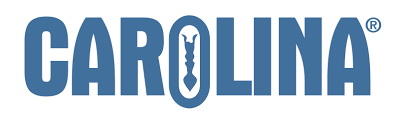 Arabinose
Under the pBAD promoter
2. Flocculation
1. Coagulation
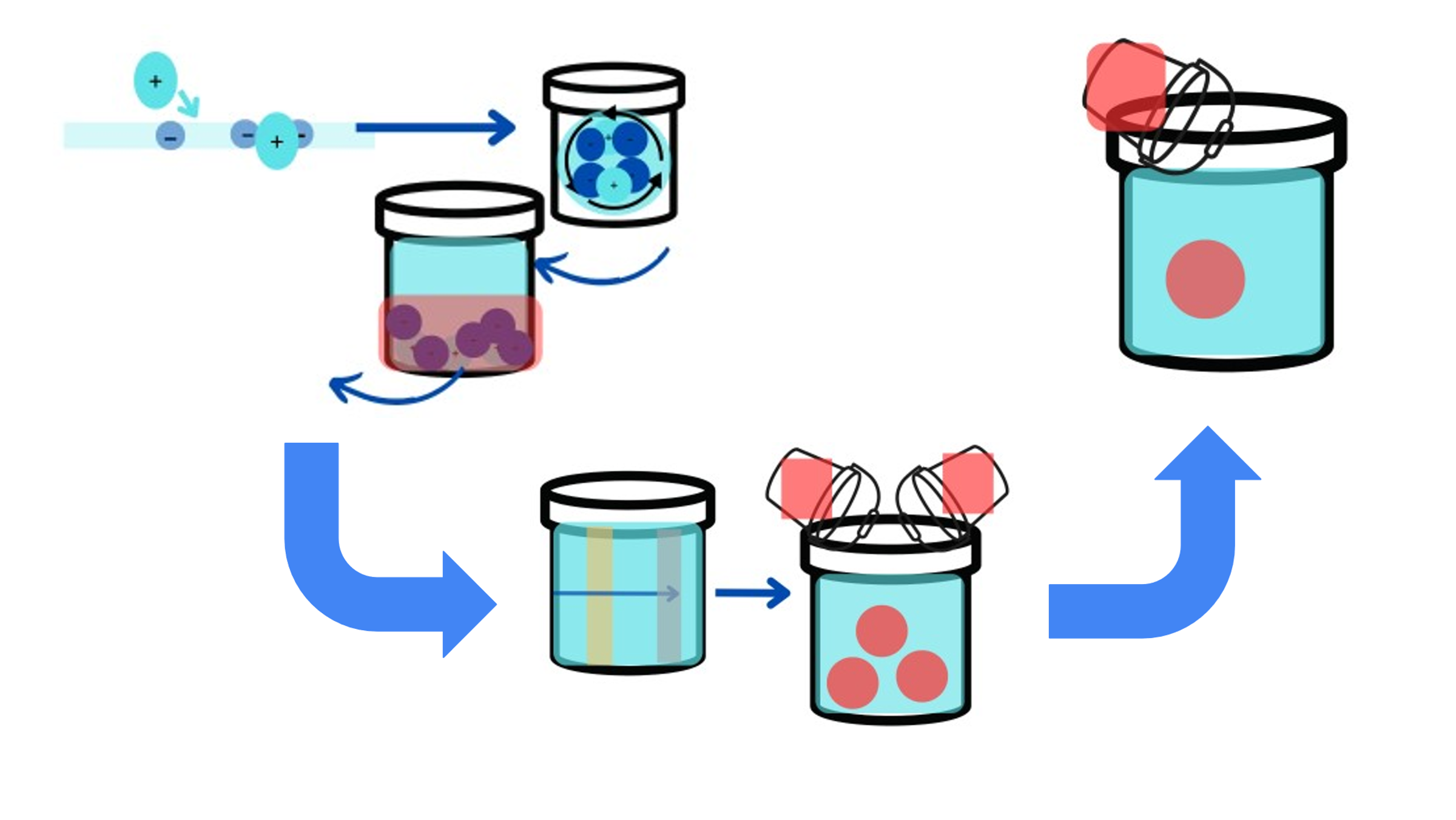 6. Corrosion Control
3. Sedimentation
5. Disinfection
4. Filtration